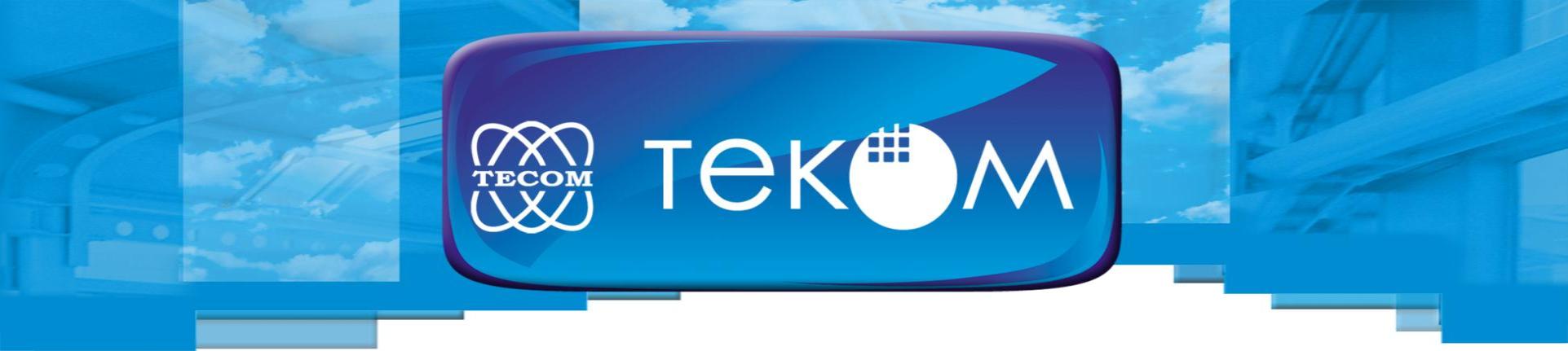 Сквозной мониторинг качества телерадиовещания
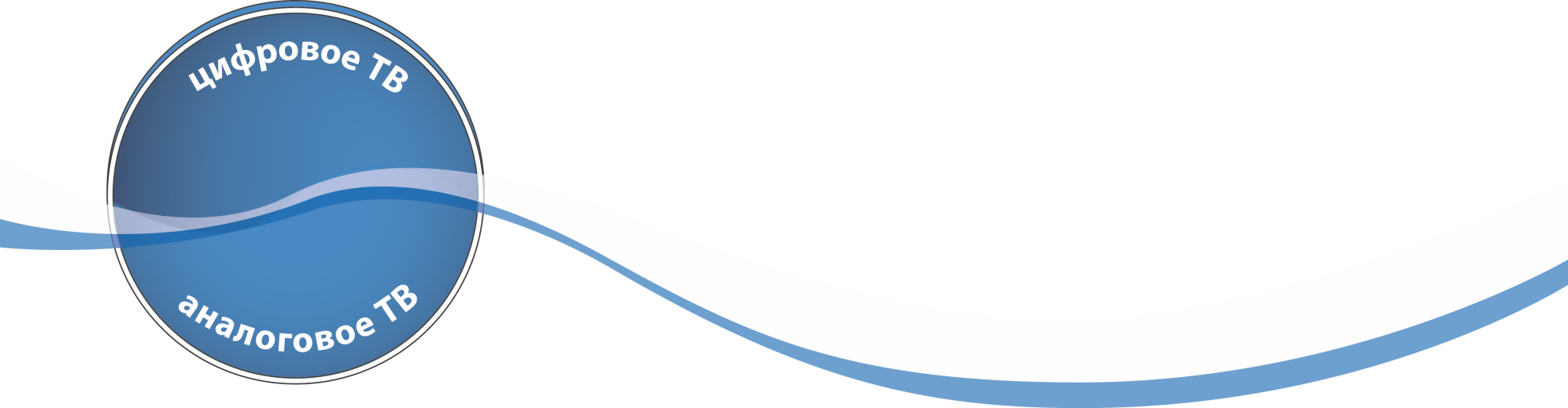 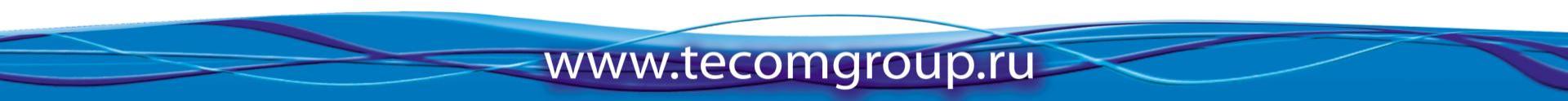 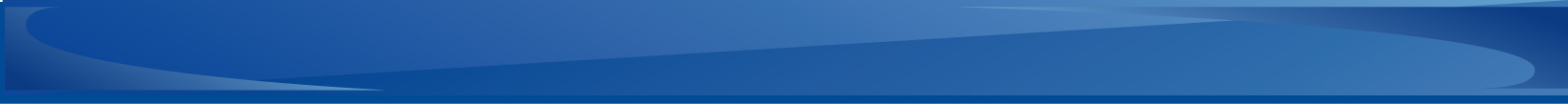 Способы оценки
Выделяют 2 основных способы оценки качества телевещания:

Объективный – оценка объективных параметром сигнала с использованием математических моделей. В зависимости от степень доступности исходного материала подразделяется на:
Full Reference (с «полным» источником)
Reduced Reference (с «ограниченным» источником)
No Reference (без источника – «слепая» оценка)
Субъективный – оценка производится группой экспертов с использованием рекомендаций и методик с последующим усреднением полученных результатов.
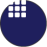 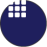 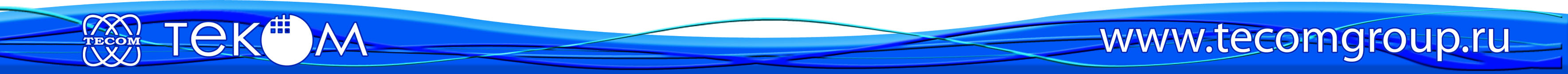 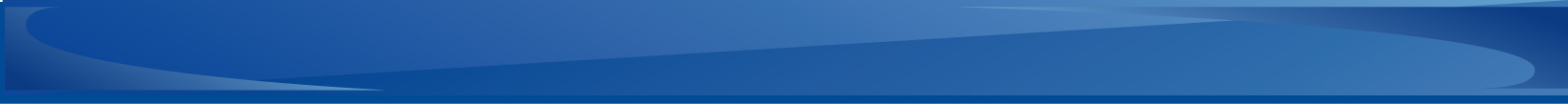 Объективная оценка качества – методики
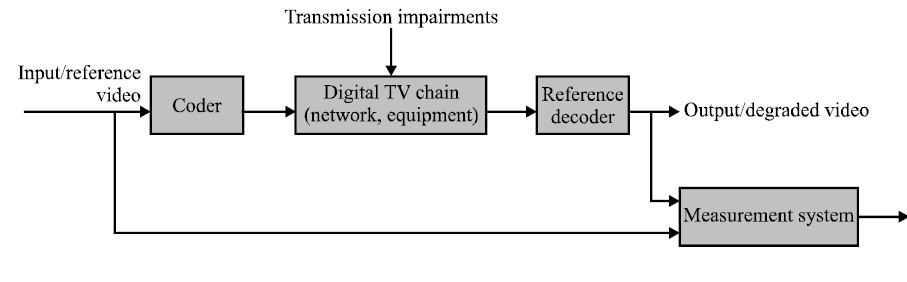 Full Reference (с «полным» источником)




Reduced Reference (с «ограниченным» источником)



No Reference (без источника – «слепая» оценка)
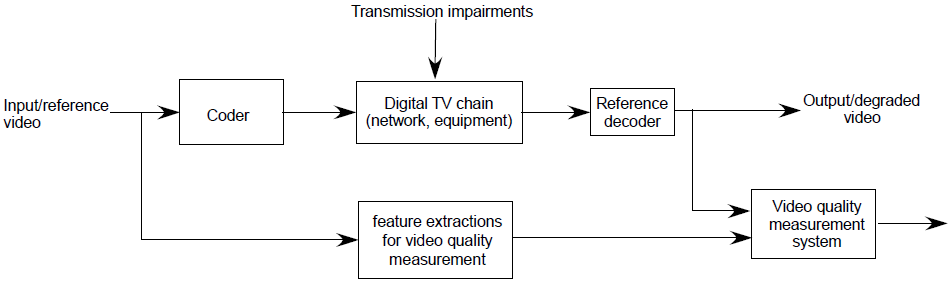 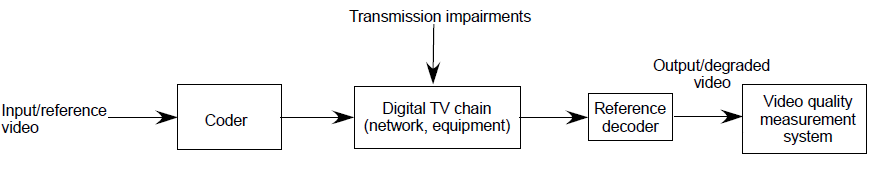 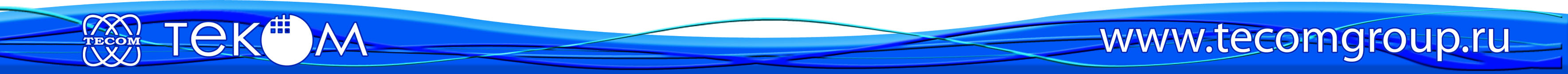 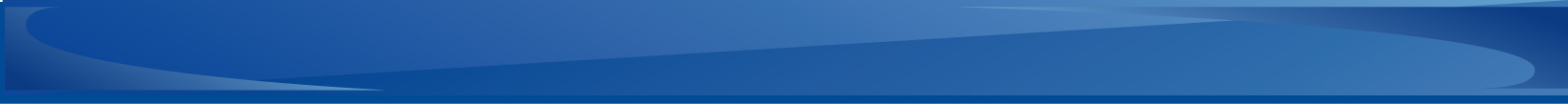 Объективная оценка качества параметры
Оценка сравнительных характеристик сигнала:
MSE, SNR/PSNR, UQI, VQM, PEVQ, SSIM, VQuad-HD, CZD и т.д.

Перевод полученных объективных значений в субъективные оценки с использованием различных методик
LCC, Spearman's rank correlation, Kurtosis, Kappa coefficient и Outliers ratio.

Рекомендации
ITU-T Rec. J.246 (RR), J.247 (FR) and J.341 (FR HD)
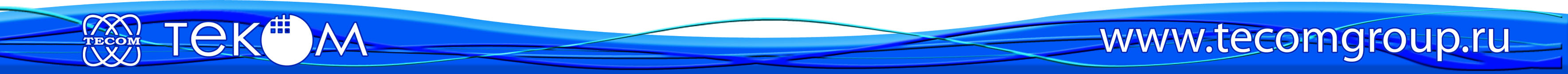 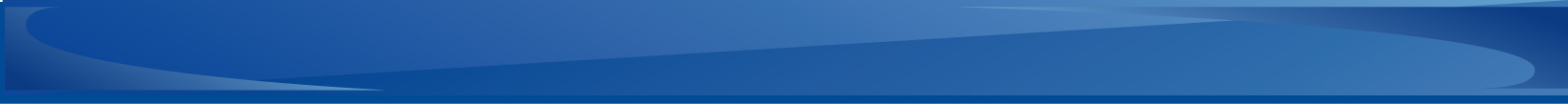 Субъективная оценка качества
Формирование испытательной системы:
Контент
Тестовая система (Hypothetical Reference Circuit)
Выбор испытательной методики:
  DSCQS, SSCQE, DSCS
Выбор экспертов:
Рекомендовано не менее 18 экспертов
Проведение тестирования, сбор результатов, вычисление показателей
MOS

Рекомендации
ITU-R BT.500-12
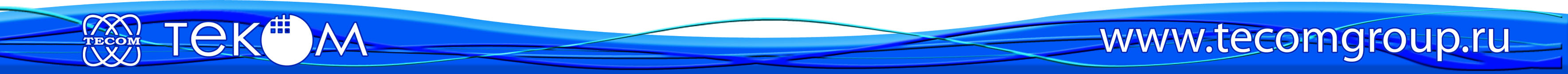 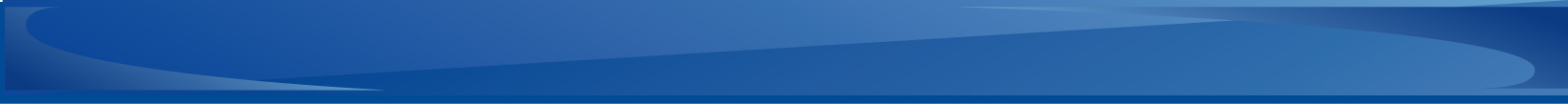 Субъективная оценка качества
Перечень артефактов цифрового видеоизображения:
СЧП, замирание изображения, блочный эффект, мозаичный эффект, эффекта Гиббса, ступенчатый переходов яркости на границах деталей изображения, размытие мелких деталей изображения, пропадание мелких деталей изображения, появление длительно сохраняющегося «следа» за движущимися деталями изображения, появления паразитных цветов на монохромном изображении, нарушение плавности фаз движения динамических деталей изображения

Часть из перечисленных параметров возможно контролировать с использованием объективных методов оценки, в том числе «слепыми» методами.
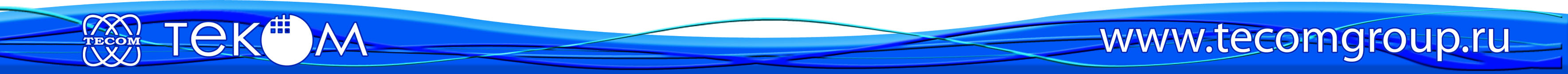 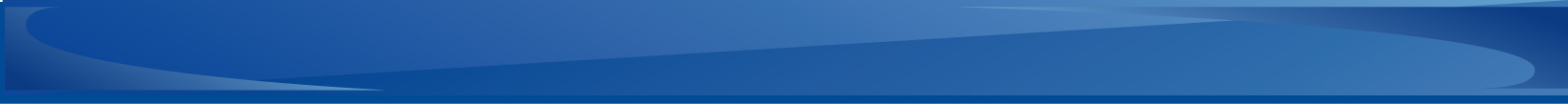 Источники возникновения искажений
Искажения при кодировании
Воздействие помех, сбои оборудования,
человеческий фактор
Несовершенство алгоритмов декодирования
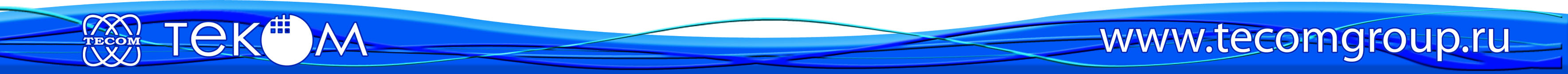 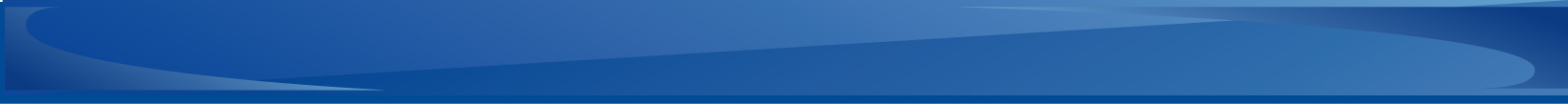 Общая структура сети доставки и вещания ТВ
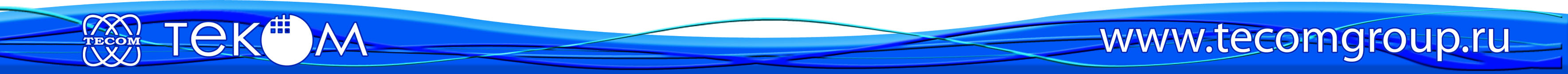 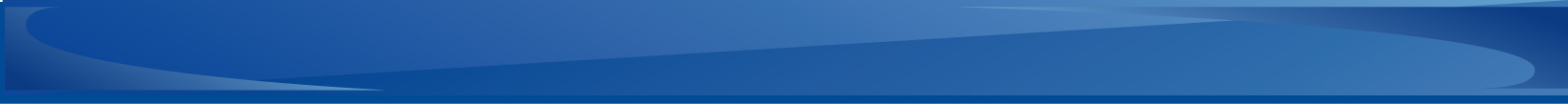 Комплексная задача мониторинга качества
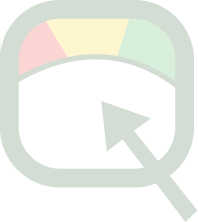 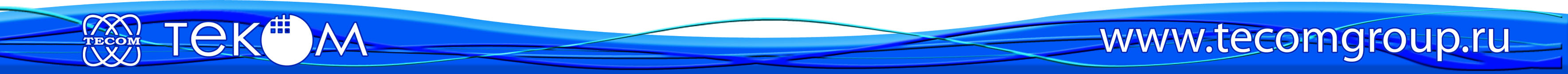 Методология интегральной оценки качества
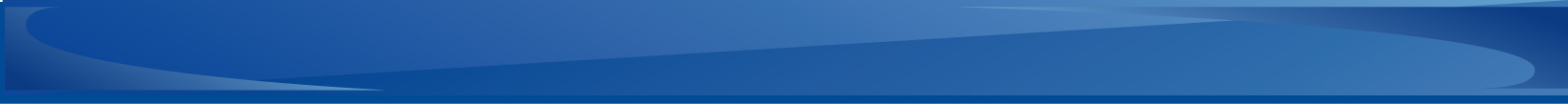 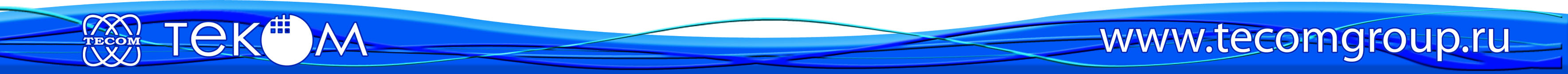 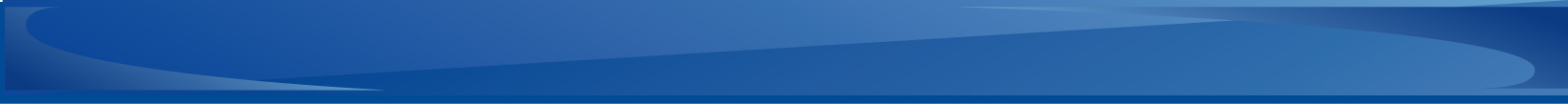 Мониторинг качества на различных участках сети
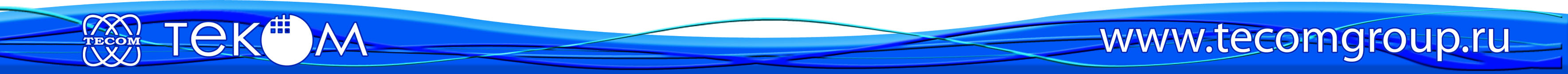 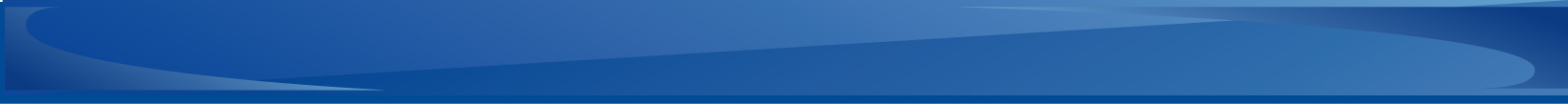 Требования к системе мониторинга качества
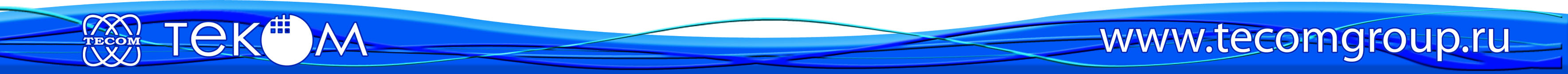 [Speaker Notes: Заменить на структурную схему]
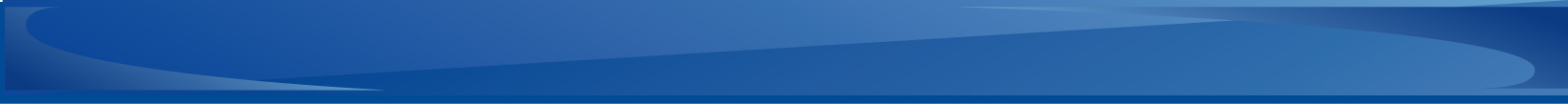 Разработка компании «ТЕКОМ»
Cистема мониторинга качества 
телекоммуникационных услуг
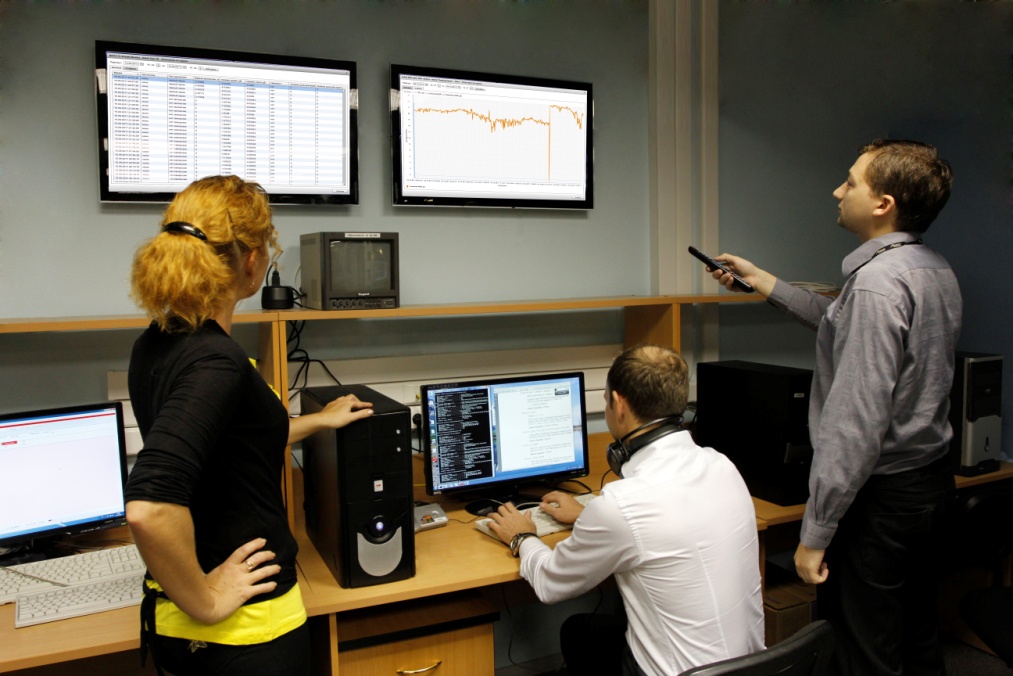 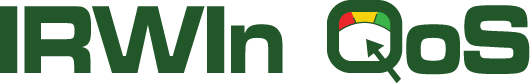 Контроль работоспособности оборудования 
и сетей IPTV, аналогового и цифрового телерадиовещания
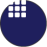 Оперативное обнаружение и устранение технических проблем
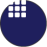 Объективная и всесторонняя оценка качества предоставляемых услуг
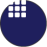 Многоуровневая система отчетности для различных подразделений компании
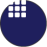 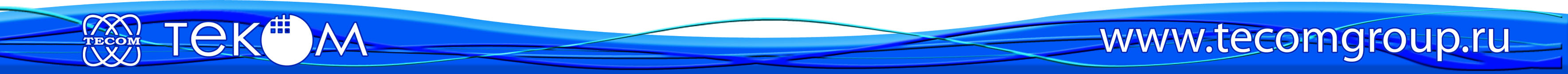 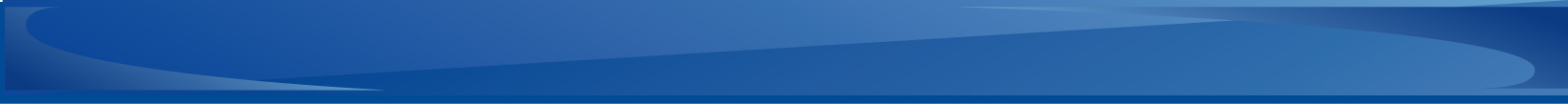 Сферы применения в телерадиовещании
Мониторинг качества 
телевещания
Контролирующие организации
Телекомпании
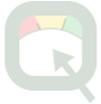 IRWIn QoS
автоматизация и упрощение процесса контроля соблюдения законодательства и норм телевещания
получение объективной информации о реальном качестве трансляции, оперативное обнаружение и устранение технических проблем
Потребители услуг, 
рекламодатели
получение независимой оценки показателей качества трансляции
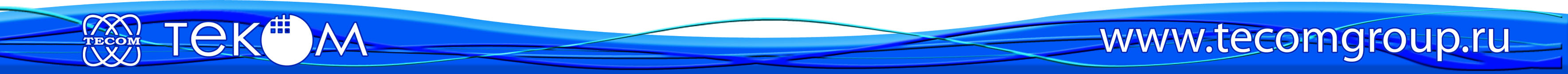 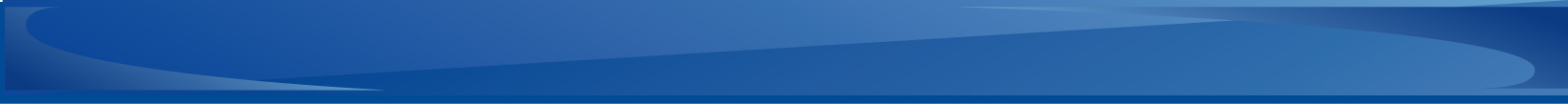 Возможности системы
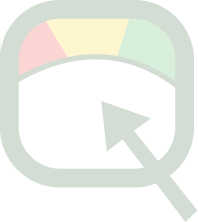 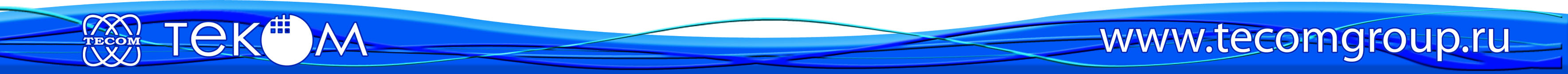 Преимущества системы
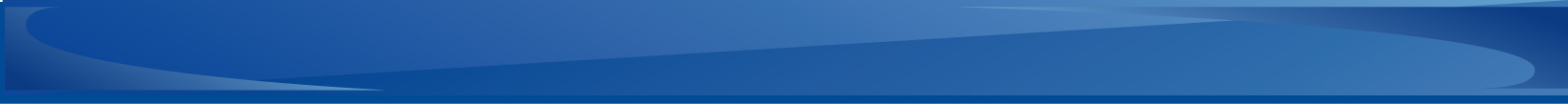 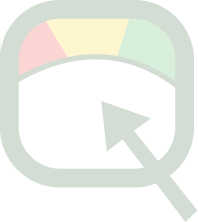 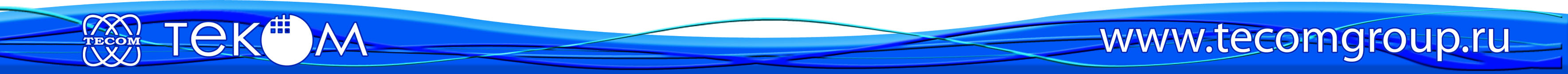 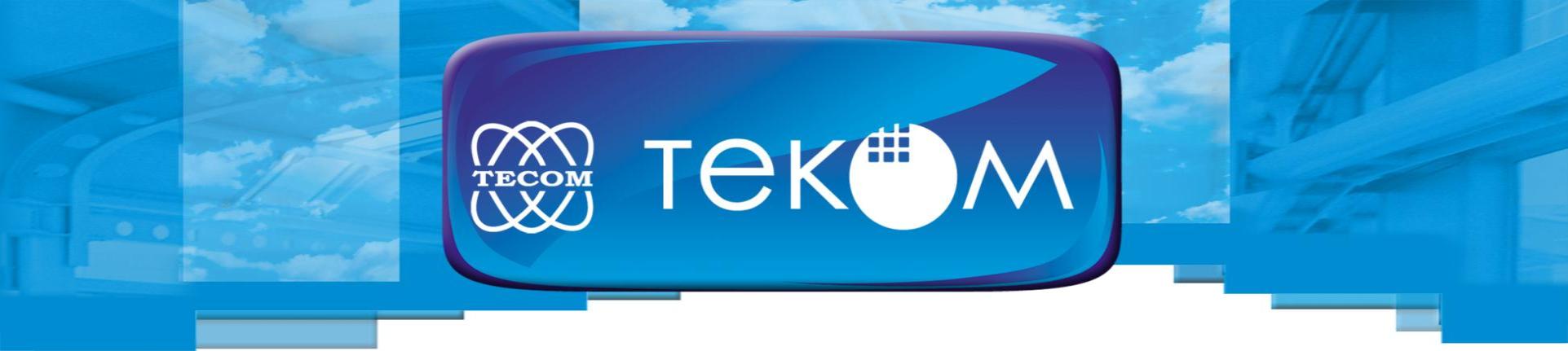 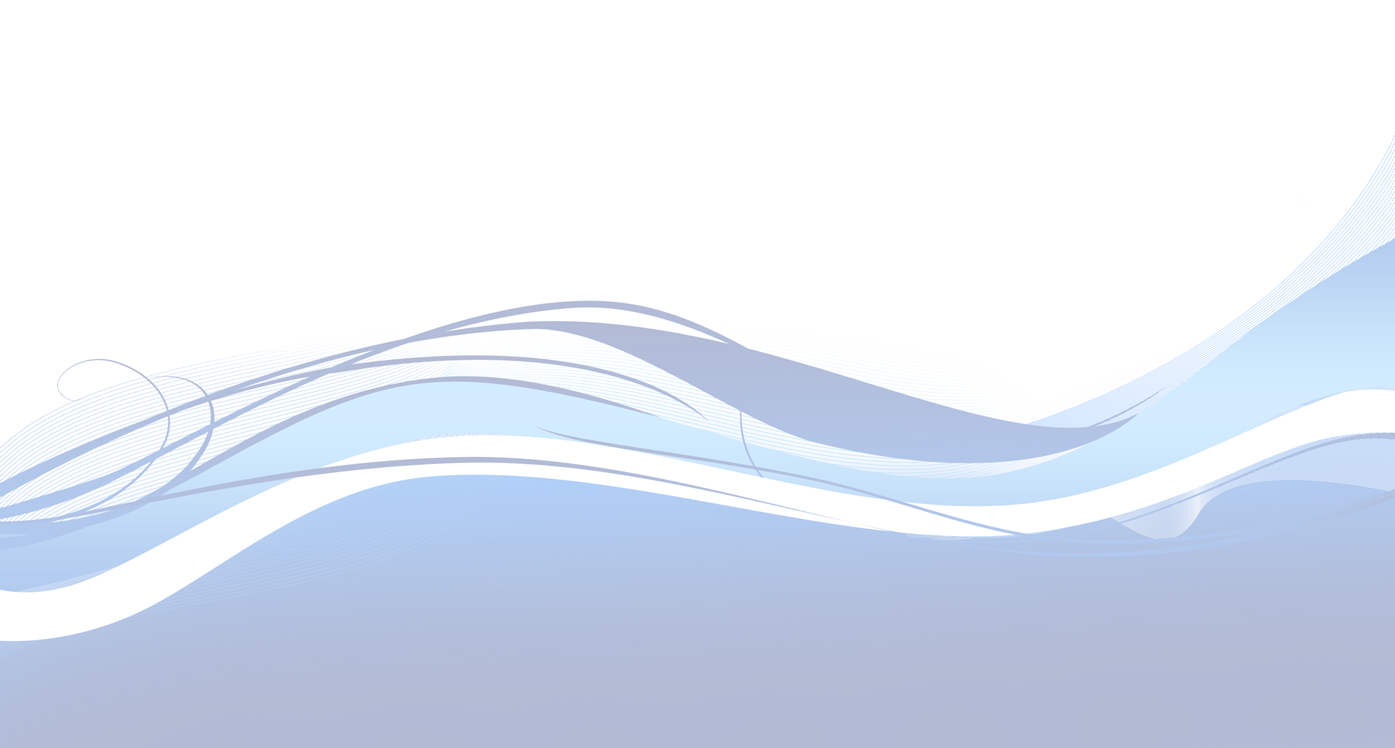 Готовы ответить на любые вопросы

603024, Нижний Новгород, ул. Сеченова, д.2-А
+7 (831) 432-6687, 432-6688
+7 (831) 436-0519 факс

info@tecomgroup.ru
www.tecomgroup.ru
Спасибо за внимание!